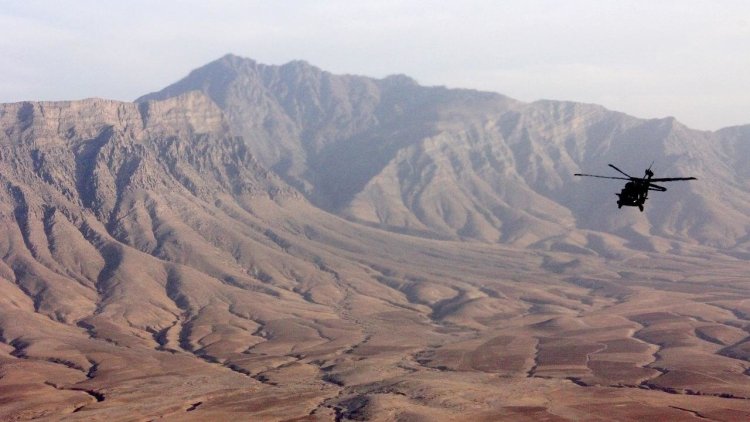 «Есть имена, 
и есть такие даты…»
 

(ко Дню чествования
 участников  боевых действий, исполнявших служебный долг
 за пределами Отечества)
Генерал-полковник

Юрий Васильевич 
Шаталин

(26.12.1934 -14.11.200)
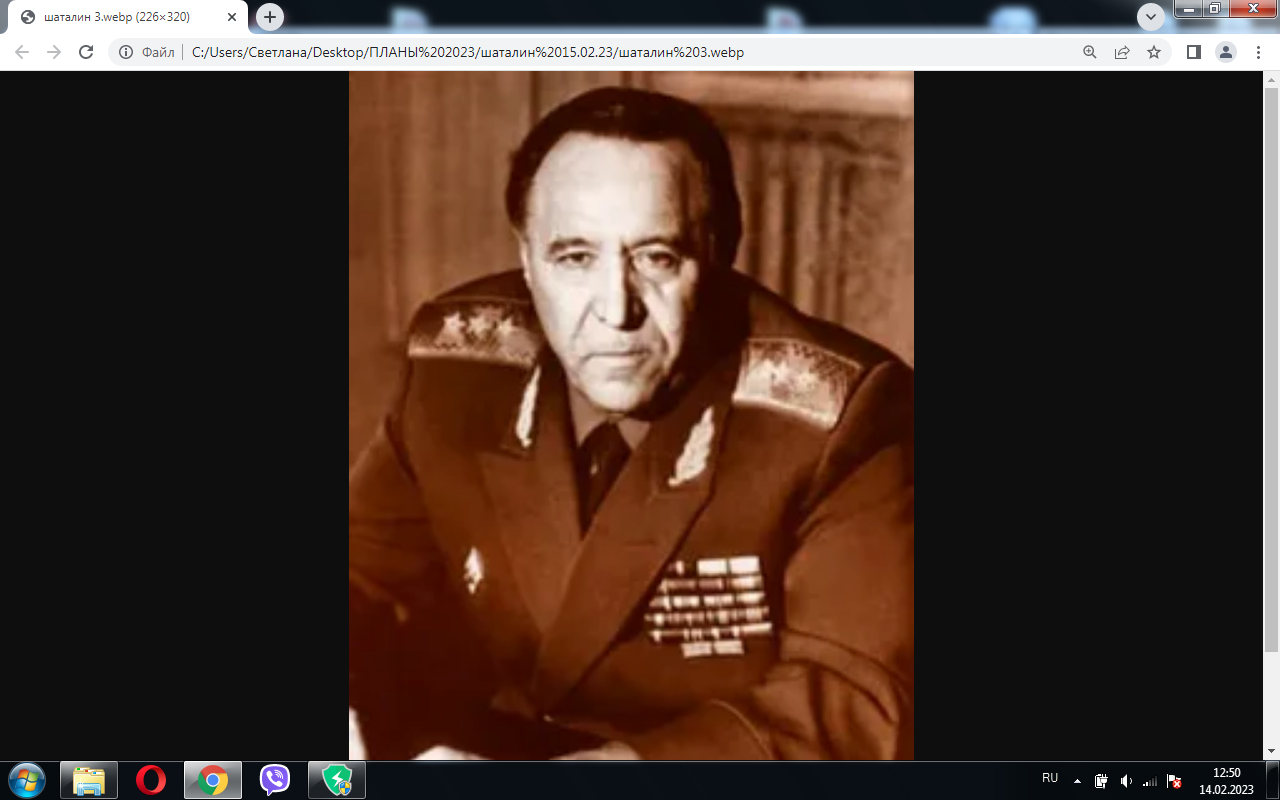 Награжден орденами Красного Знамени, Красной Звезды,
 «За  службу Родине в Вооруженных Силах СССР»  II и III ст., Мужества,
 «Знак почета»; 

медалями Советского Союза и РФ; 

пятью иностранными наградами (Афганистана, Кубы, Монголии).

(экспозиция в ЦМВВ)
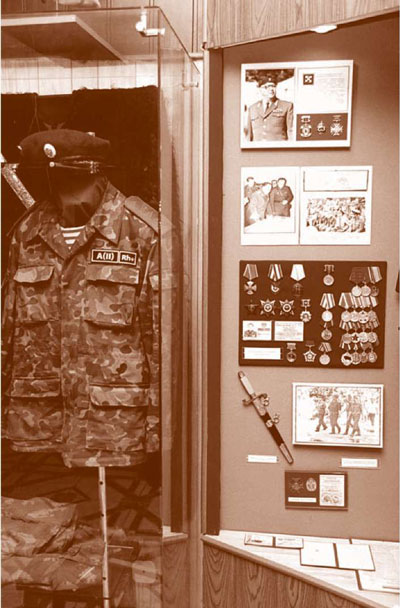 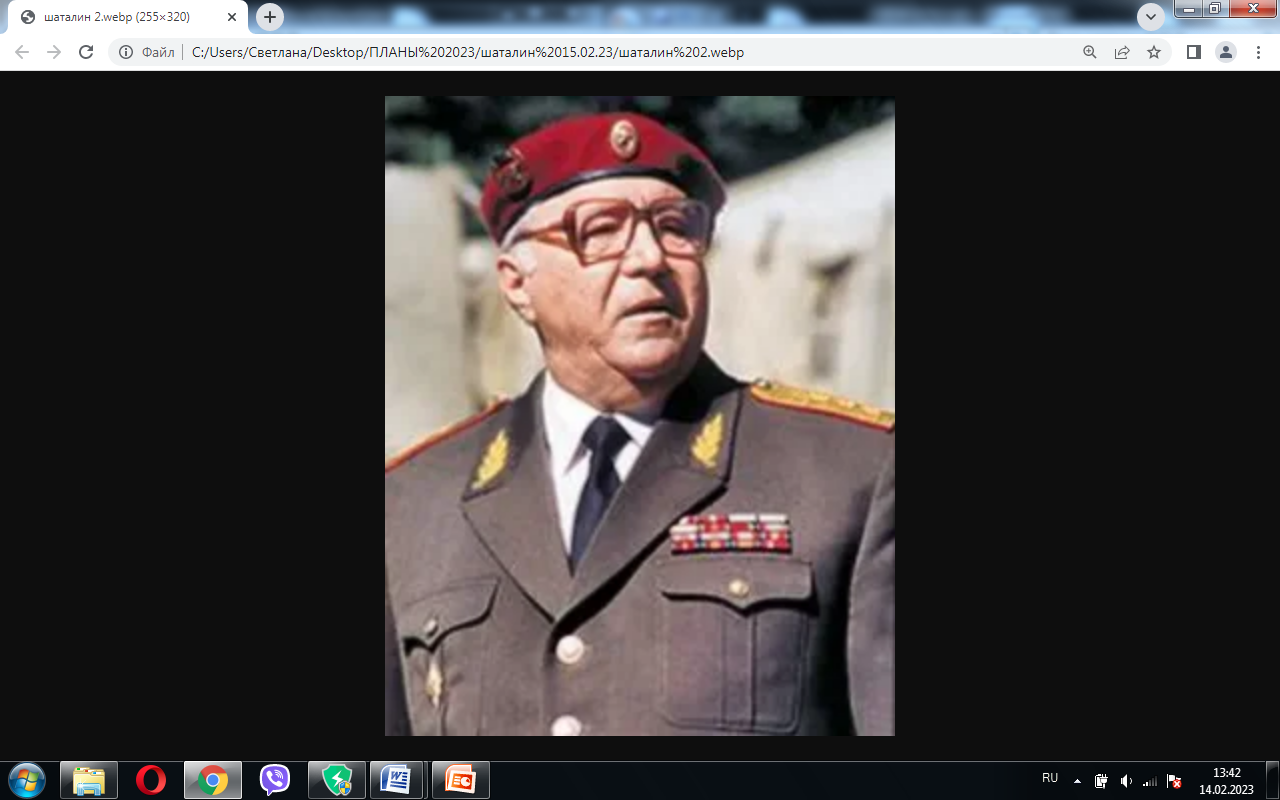 Инициатор создания 
бригады особого назначения,

 «крестный отец»
 краповых беретов, 

«генерал горячих точек»
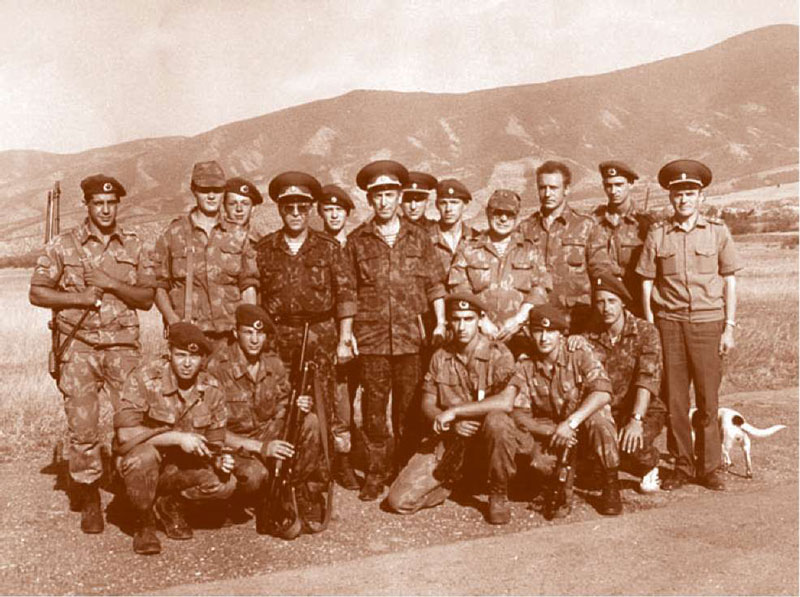 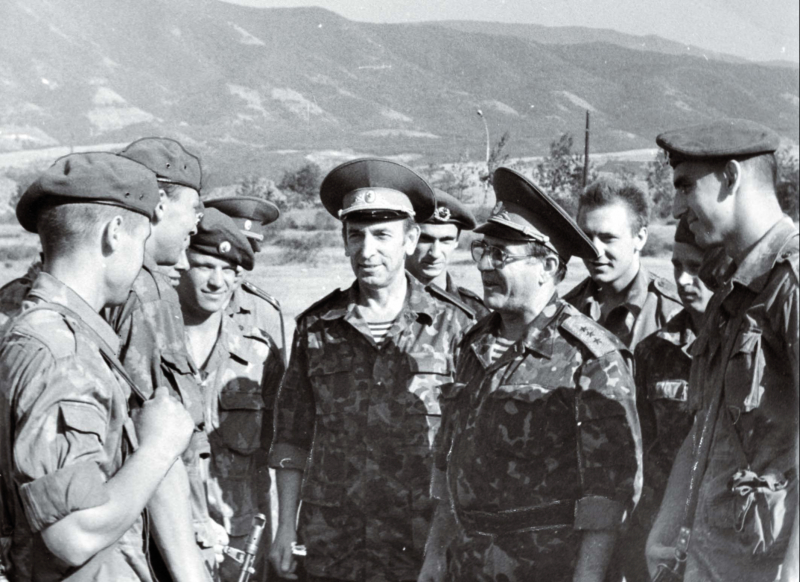 «Оружие генерала – его голова. 
А подчиненные в обиду командира не дадут»
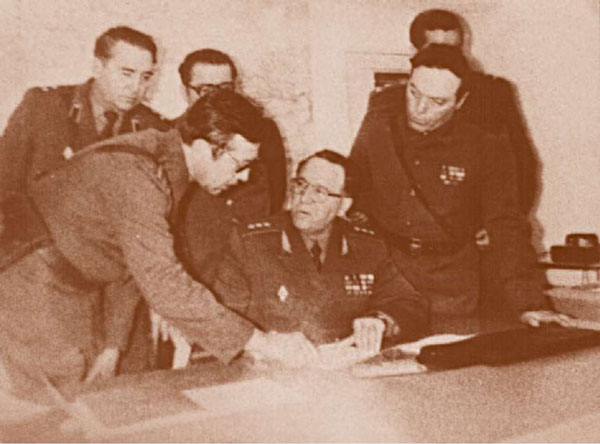 «Мудрый мужик, 
правильный генерал»

«Генерал Шаталин был скромным до застенчивости, 
но храбрым до безумия»
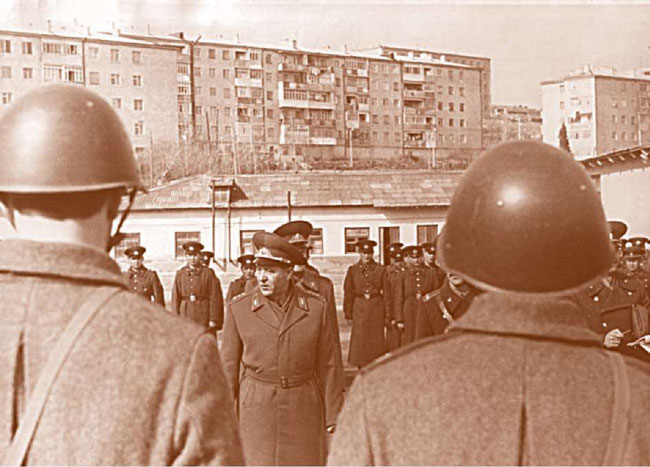 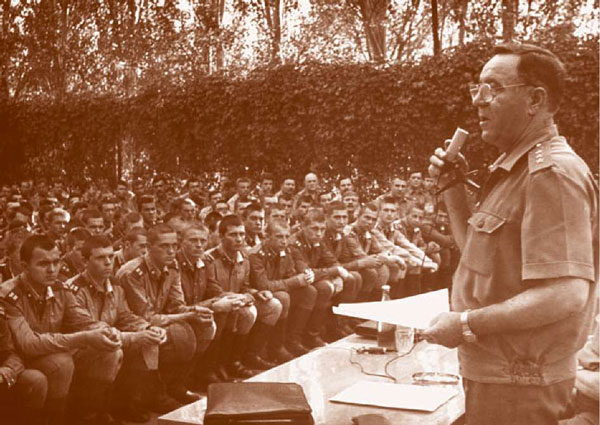 «Мы защитники людей…
Мы действуем во фронтовых условиях.
И действуем не напрасно: нами спасены тысячи жизней…»
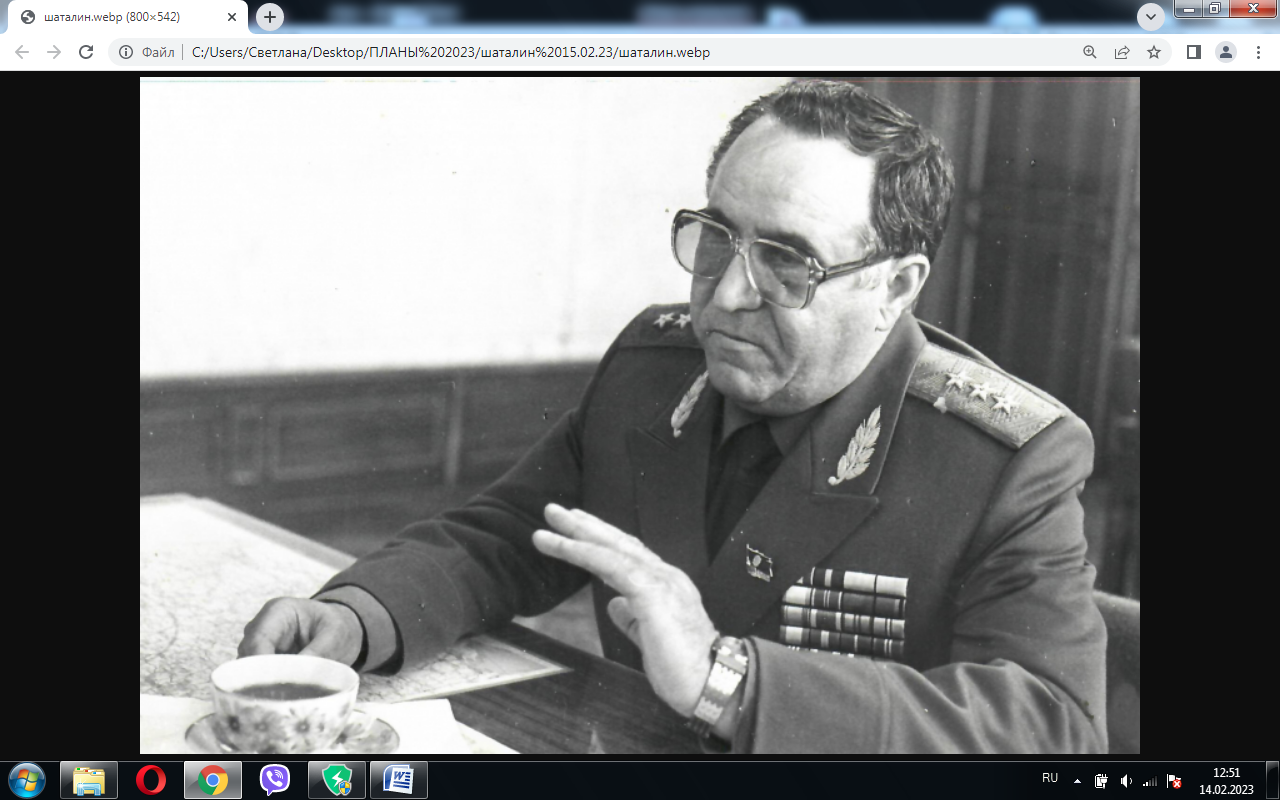 «… Мы не сила для устрашения и не дубинка,
 которой можно размахивать направо и налево. 
Наша задача – обеспечить порядок. 
А в сложных ситуациях нужен диалог. 
Только тогда не будет инцидентов, 
в которых гибнут и мирные жители,  и наши ребята»
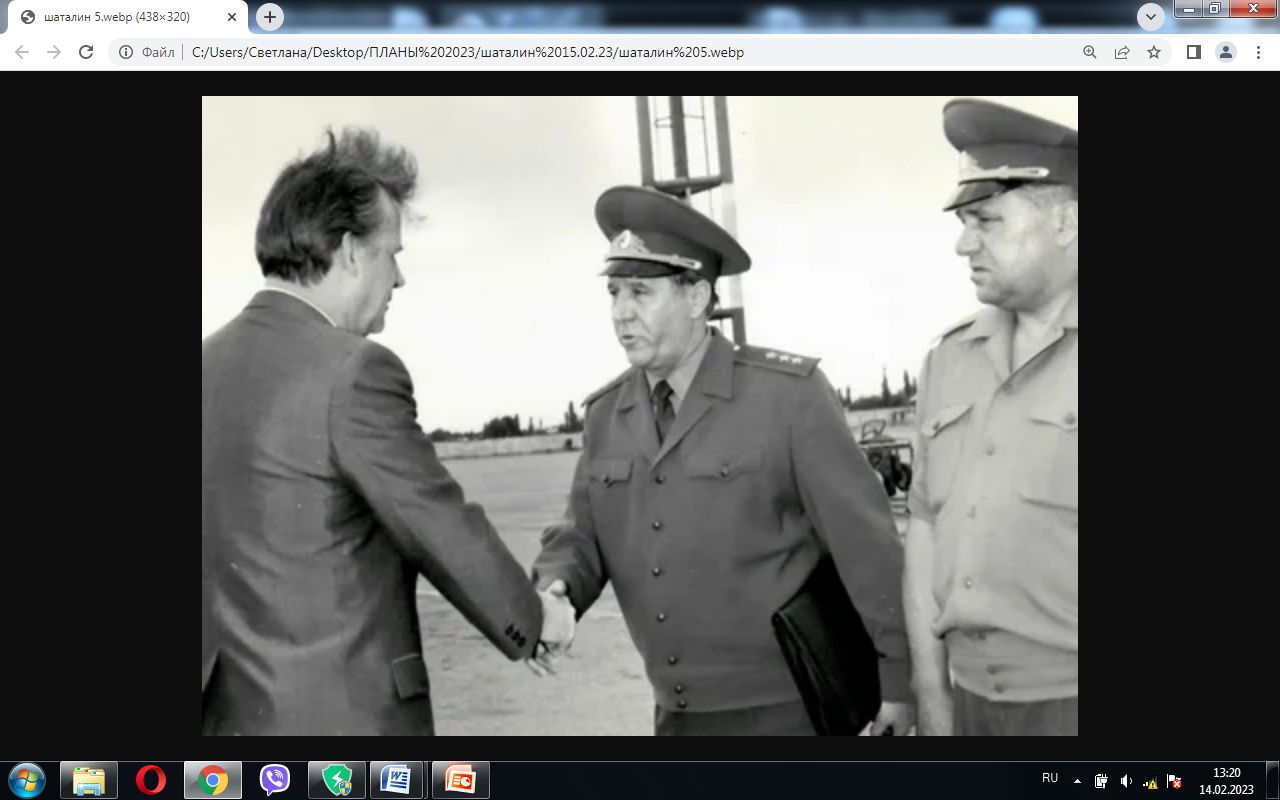 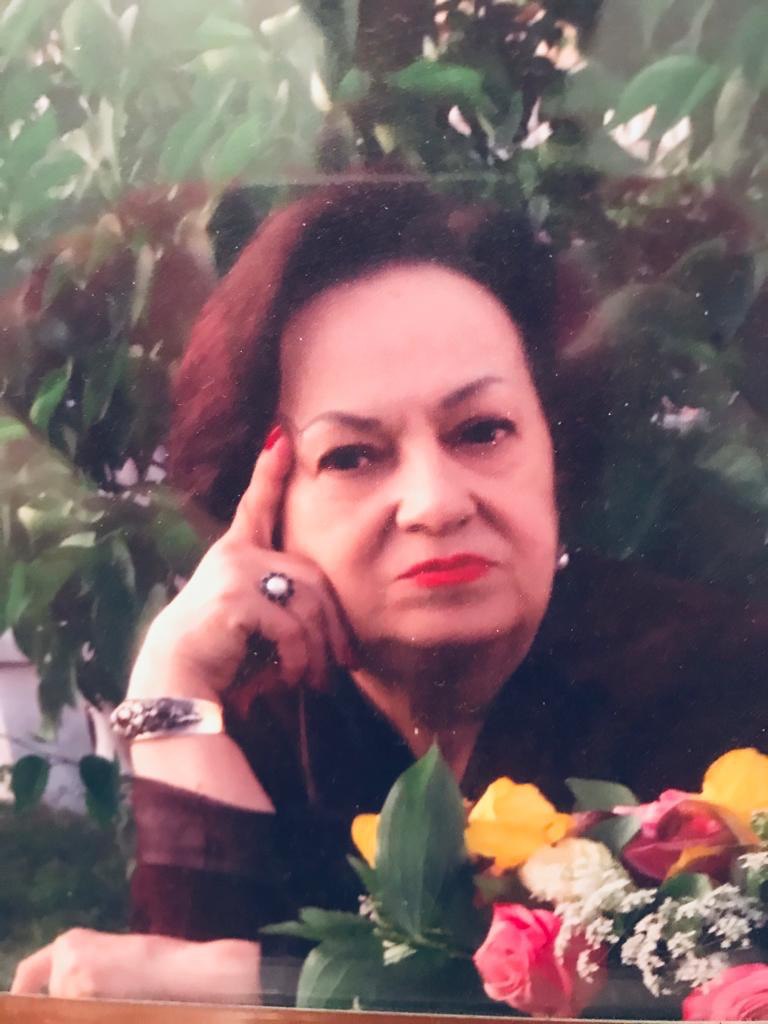 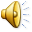 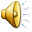 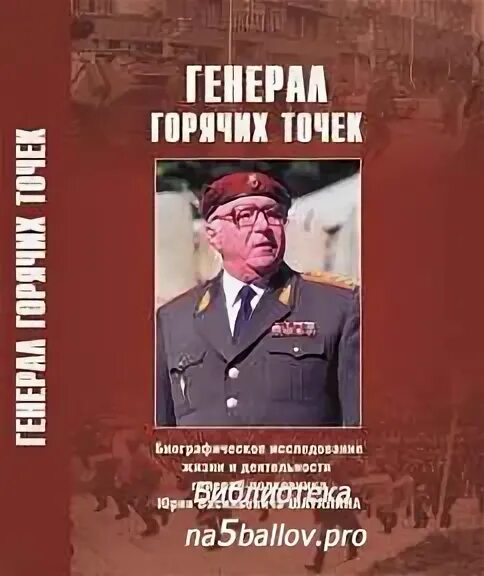